Breaking News aus San Antonio 2017 Neue Substanzen und Neues in der Therapie des metastasierten Mammakarzinomsindividuelle Auswahl
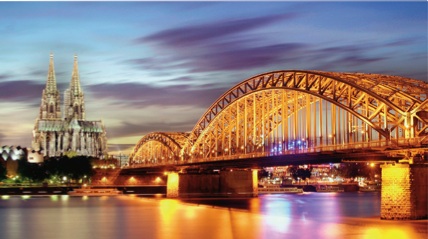 11.BKK
20.1.2018
I.Scheffen
St. Elisabeth Krankenhaus
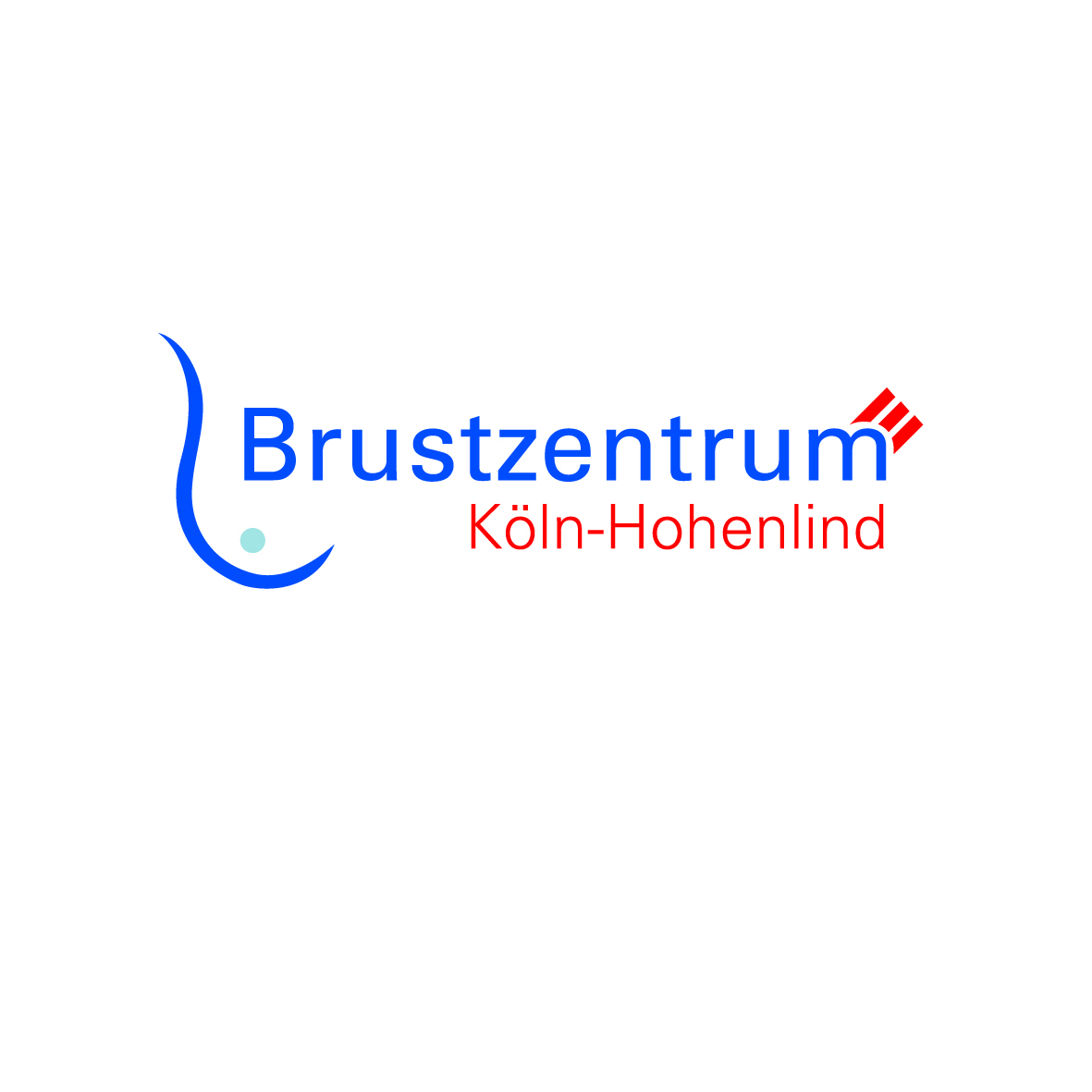 Breaking News aus San Antonio 2017 Neue Substanzen und Neues in der Therapie des metastasierten Mammakarzinoms
Evidenz lokaler Behandlungen

HR+ Her2 negativ:
CDK4/6 Inhibitoren:    Monaleesa 7
	                  Daten zur Behandlung der älteren Patientin
	                  Daten aus dem Registernetzwerk PRAEGNANT
Langzeitdaten SWOG und Subgruppenauswertung Falcon, First und Confirm
Ausgwählte Neue Substanzen
Her2 positiv
Neue Kombination in Studien

HR- Her 2 negativ
Parpinhibitoren ( Vortrag Fr. Prof. Schmutzler, Familiäre Brustkrebserkrankung)
Neue Kombinationen in Studien:
IMO132
-   Ausblick in die Zukunft
Gibt es eine gerechtfertigte Evidenz der lokalen Therapie beim oligometastatischen Mammakarzinom ?
Fakten:
Bis zu 50% der metastasierten Frauen, die in Studien eingeschlossen wurden,hatten Oligometastasen
Bei 6% dieser Patientinnen war es die Erstdiagnose

Frage:
Ist die Operation bzw.
Behandlung (z.B. Radiatio) 
- der Metastasen
- des Primarius
ein potentiell kurativer Ansatz?
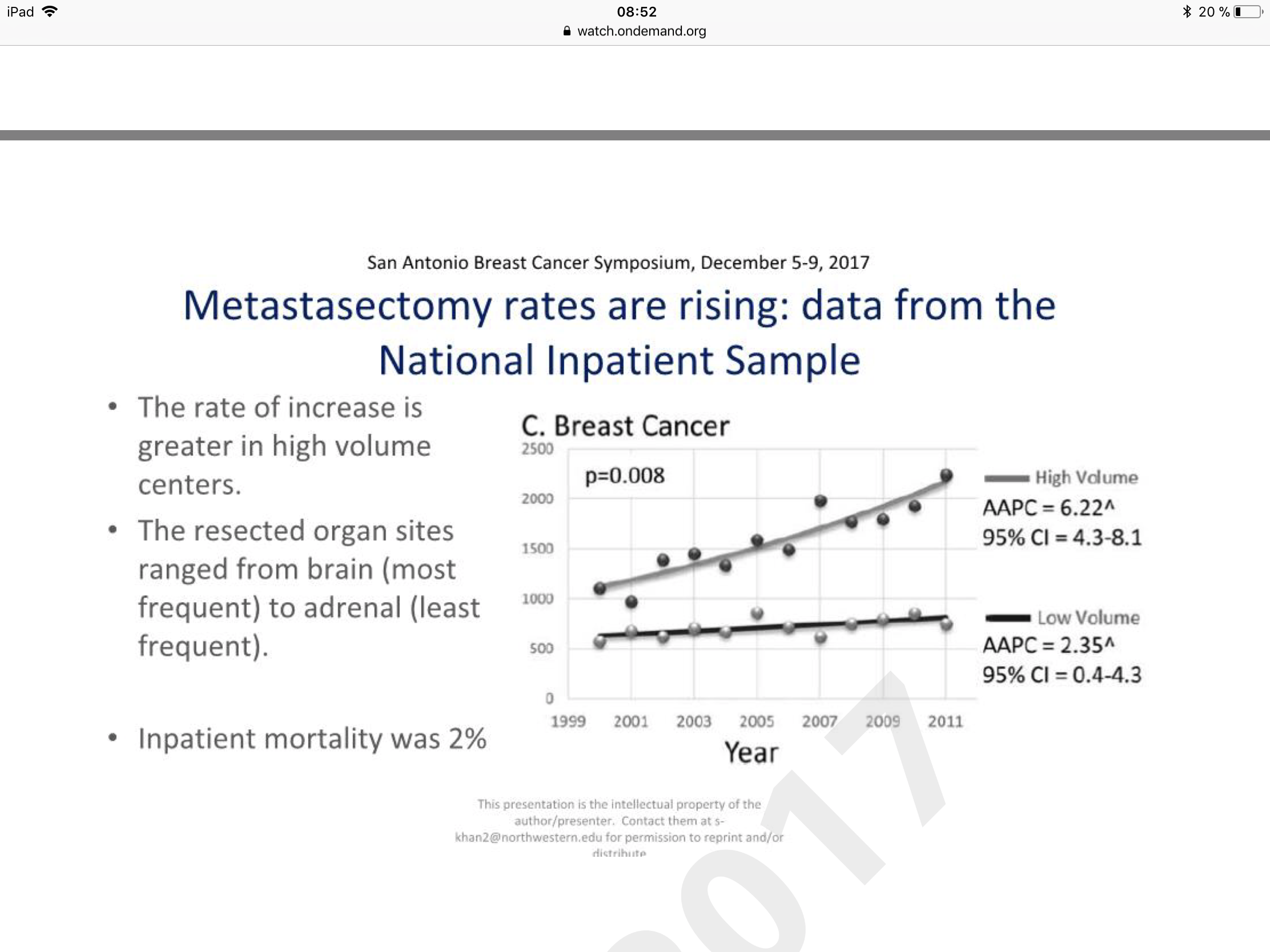 Daten zur Resektion von Lungen-und Lebermetastasen
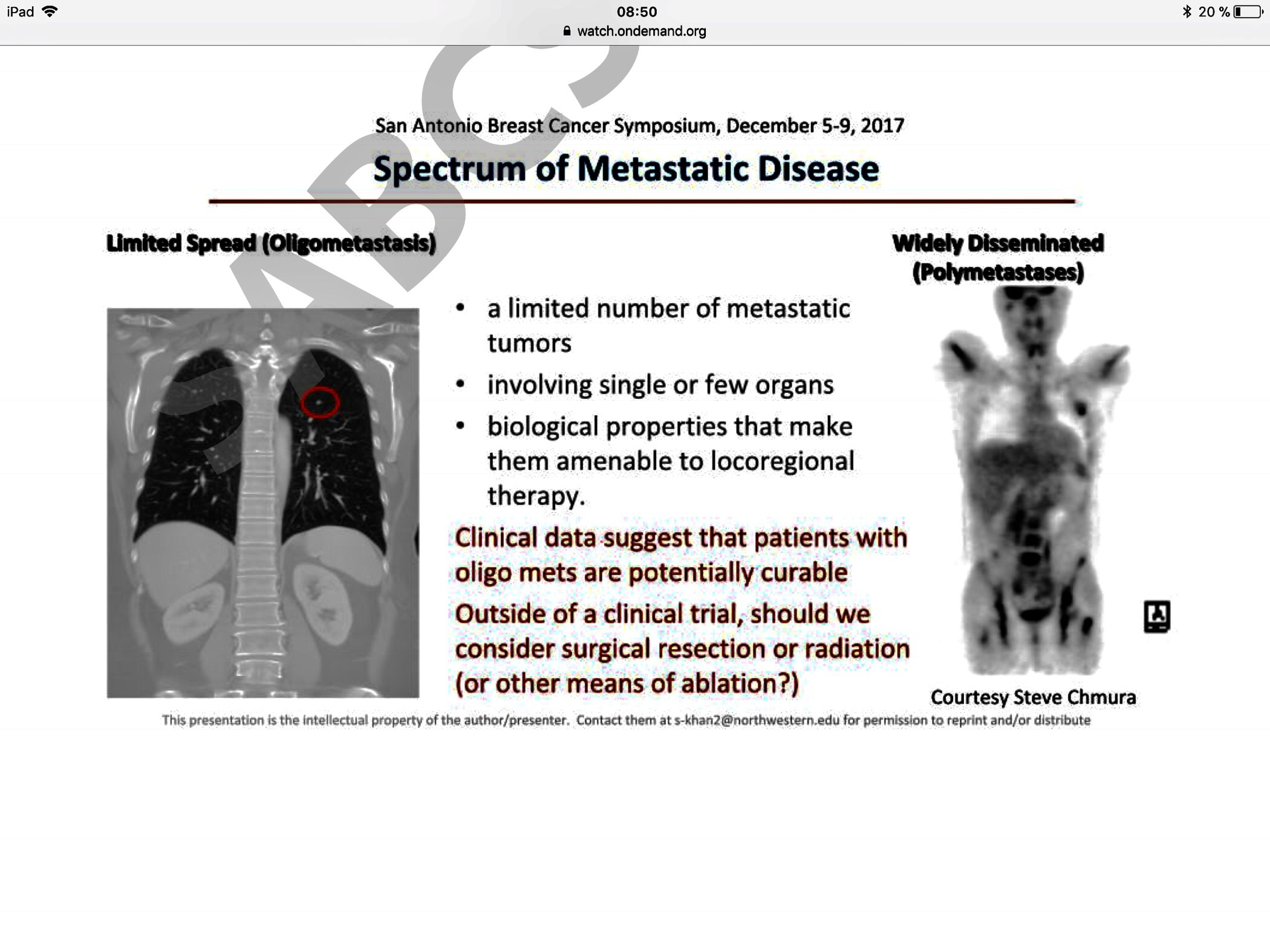 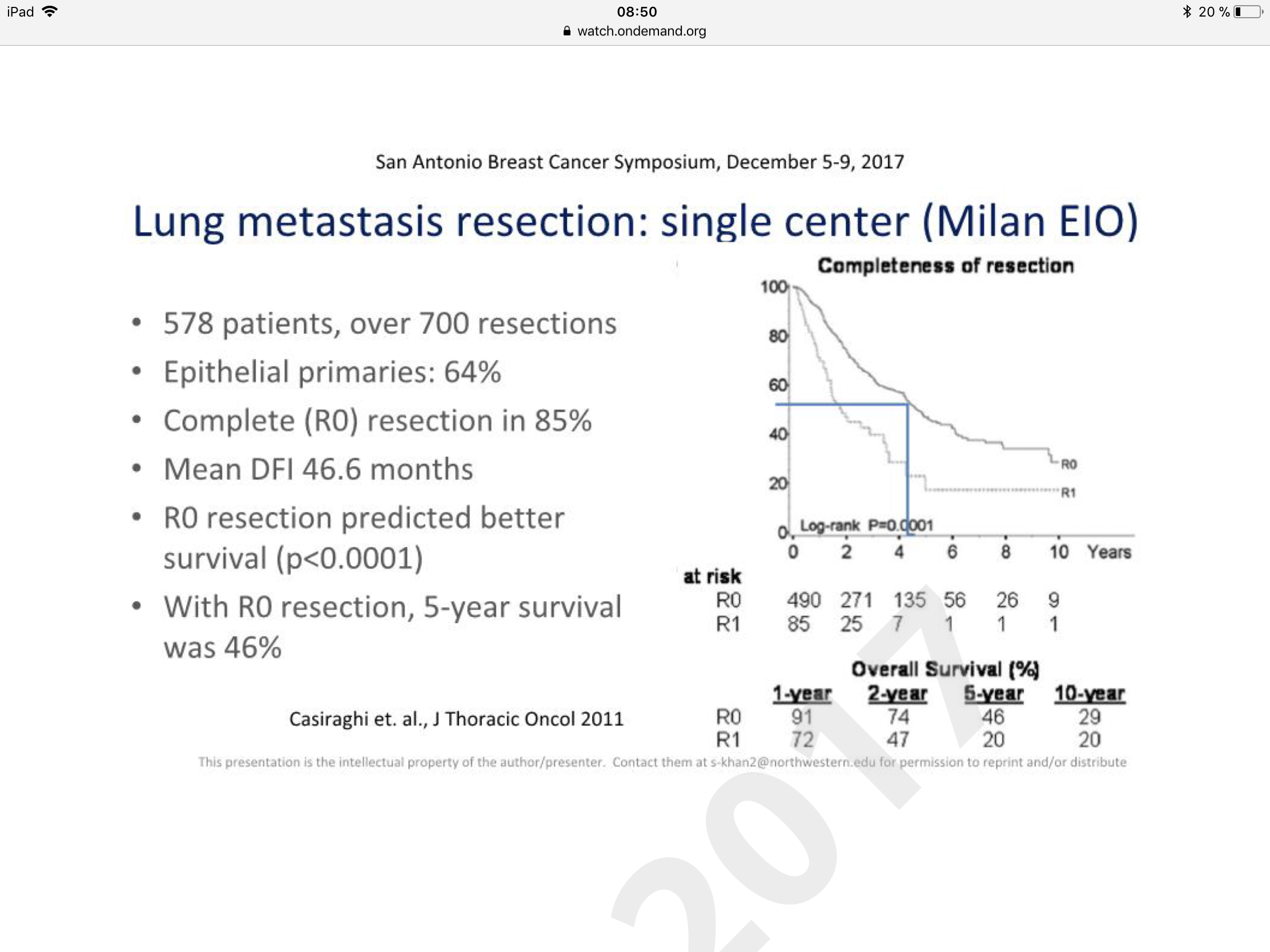 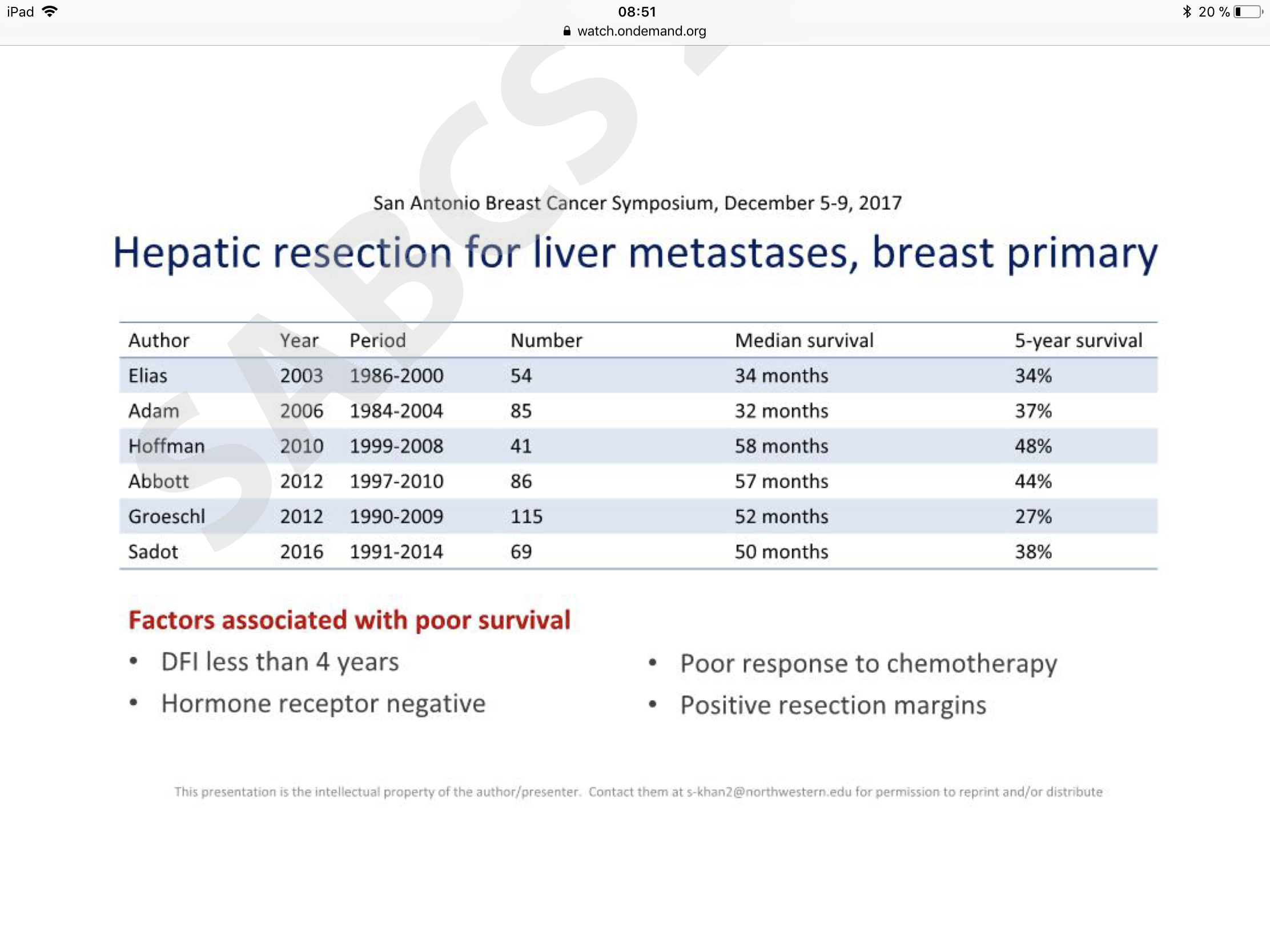 Daten zur SBRT von Oligometastasen
Lokale Therapie durch verschiedene Methoden machbar
Die weitverbreitete Umsetzung ohne reife Daten
Viele Fragen offen
Die vorliegenden Daten unterstützen die Annahme, dass das OS verbessert werden kann
Mangelnde Daten zur Biologie bzw Biomarker
Lokale Therapie des Primarius in der metastasierten Situation
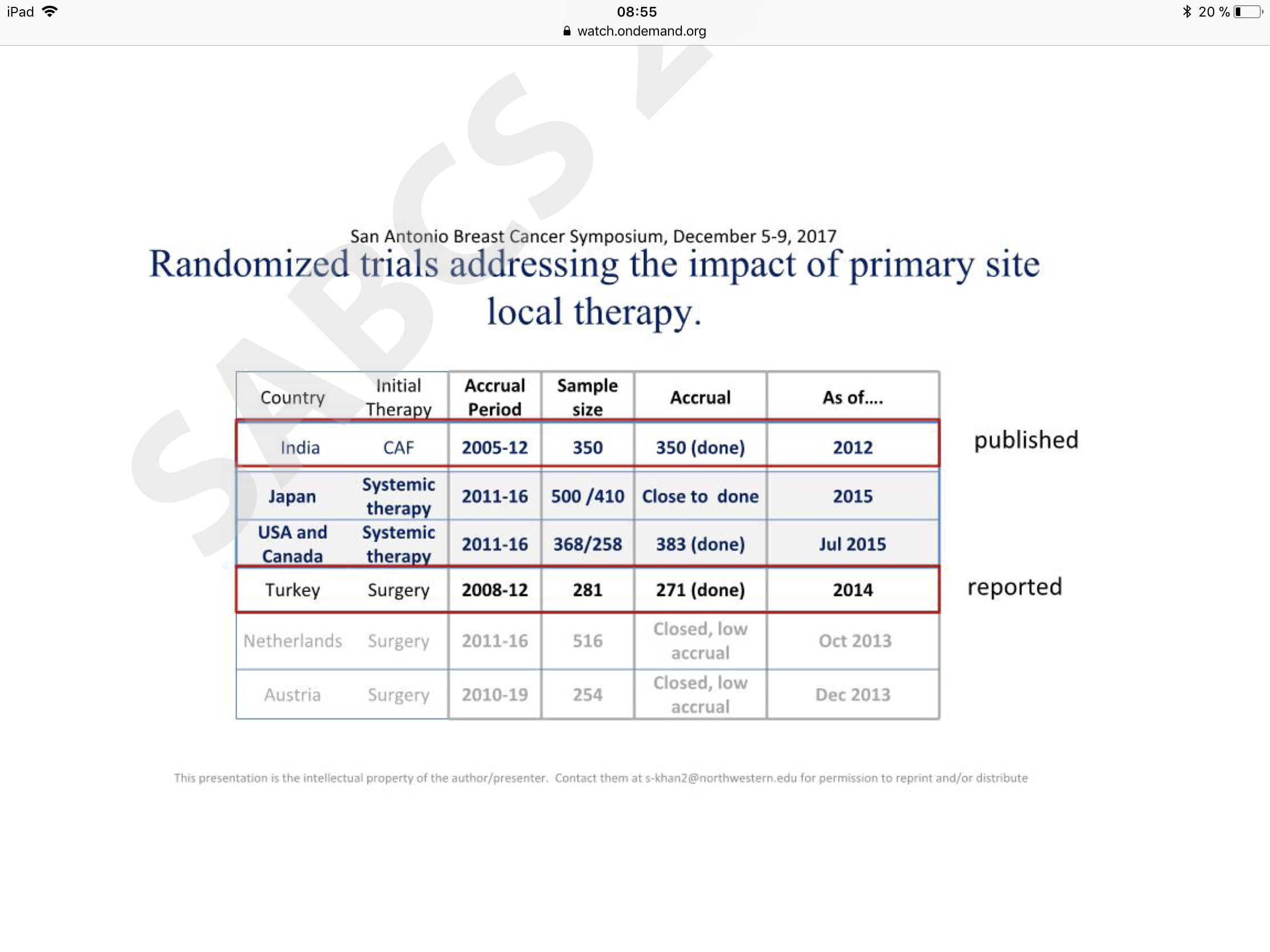 Lokale Therapie des Primarius in der  metastasierten Situation
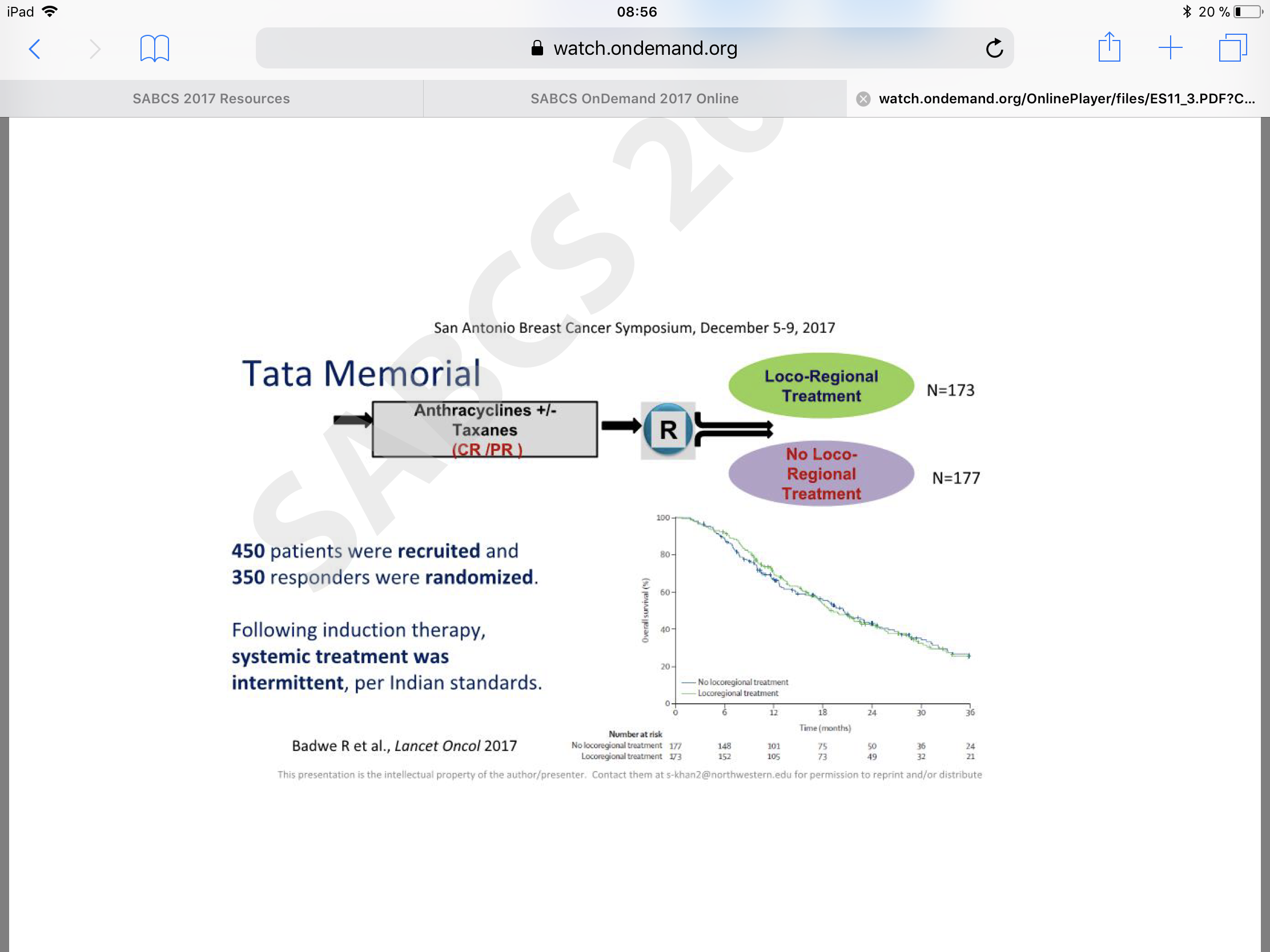 Lokale Therapie möglich:
bei guter systemischer Kontrolle 
und Wunsch bzw. palliativer lokaler Kontrolle
unter Aufklärung des nicht bewiesenen OS Vorteils
Breaking News aus San Antonio 2017 Neue Substanzen und Neues in der Therapie des metastasierten Mammakarzinoms
HR+ Her2 negativ:

CDK4/6 Inhibitoren:    Monaleesa 7
	                  Daten zur Behandlung der älteren Patientin
	                  Beispiel-Daten aus dem Registernetzwerk PRAEGNANT

Langzeitdaten SWOG und Subgruppenauswertung Falcon, First und Confirm

Ausgwählte Neue Substanzen (SERD : GDC 027, Dicker, abstract No PD 5-10)
Real World Daten zum OS des MBCESME
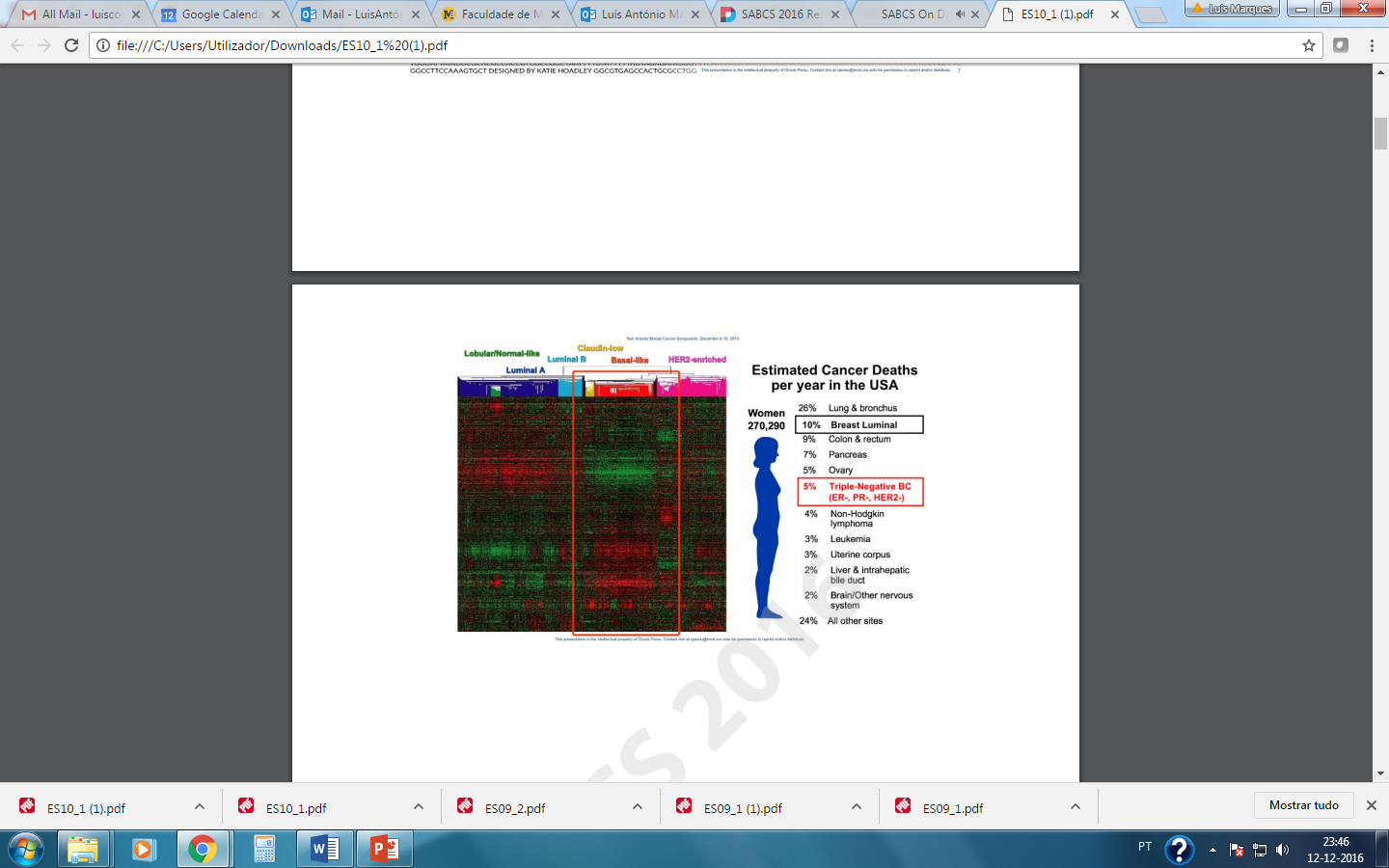 S. DelalongeASCO 2017
Neue Therapieoptionen für das HR+ metastasierte Mammakarzinom
Kombinationsbehandlungen zur Überwindung der endokrinen Resistenz
Cyclin-Dependant Kinase 4/6 Inhibitoren
EMA                   2016                        2017                              offen
Zulassung
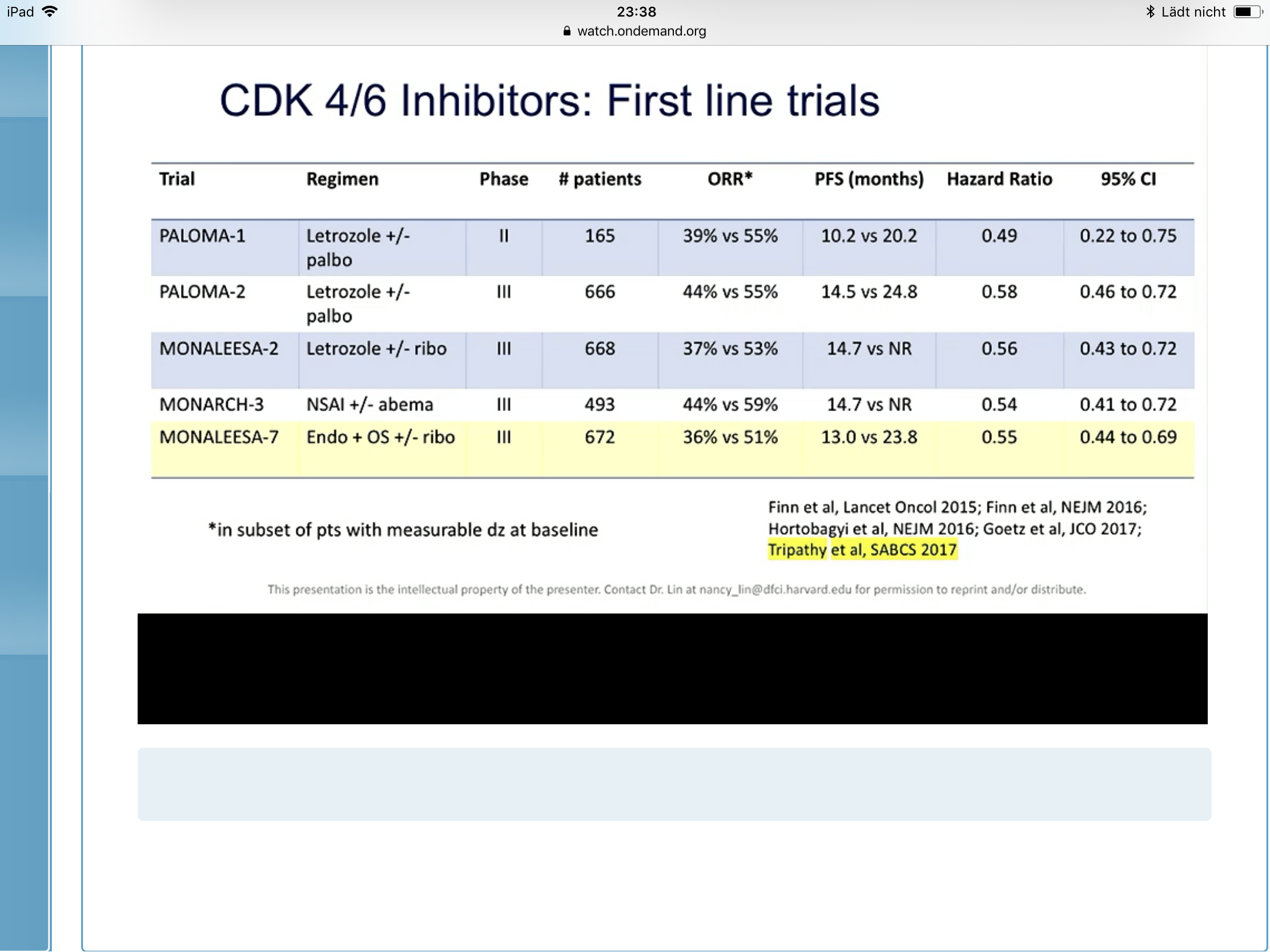 First-line Ribociclib with Placebo combined with Goserelin and Tamoxifen or a non-steroidal aromatase inhibitor in premenopausal women with hormone receptor-positive, HER2-negative advanced breast cancer: Results from the randomized Phase III MONALEESA-7 trial
Tripathy D et al. Oral Session – General Session 2
Abstract No. GS2-05
MONALEESA-7 – Accrual and analysis details
672 patients randomized between December 2014 and August 2016
Data cut-off date: August 20, 2017 (318 events)
Median time from randomization to data cut-off date: 19.2 months
Ribociclib
Placebo
+ NSAI
n=248
+ Tamoxifen
n=87
+ Tamoxifen
n=90
+ NSAI
n=247
Full analysis set
Received treatment
n=335
Received treatment
n=337
Safety set
Goserelin included in all combinations.
Mod. Tripathy D et al. SABCS 2017, Oral Session – General Session 2, Abstract No. GS2-05
MONALEESA 7 – PFS by endocrine therapy partner (investigator-assessed)
Goserelin included in all combinations.
Mod. Tripathy D et al. SABCS 2017, Oral Session – General Session 2, Abstract No. GS2-05
MONALEESA 7
Erste Studie zum Erstlinieneinsatz eines  CDK4/6 Inhibitor ausschl. bei prämenopausalen Patientinnen
HR 0,55; PFS 24 vs. 13 Monate konsistent zu den Gesamtstudien
Benefit mit Tam vs. Al vergleichbar
Toxizitätsprofil entsprechend der Gesamtstudien
Lebensqualitätsanalyse signifikant günstiger für die Kombination mit Ribociclib
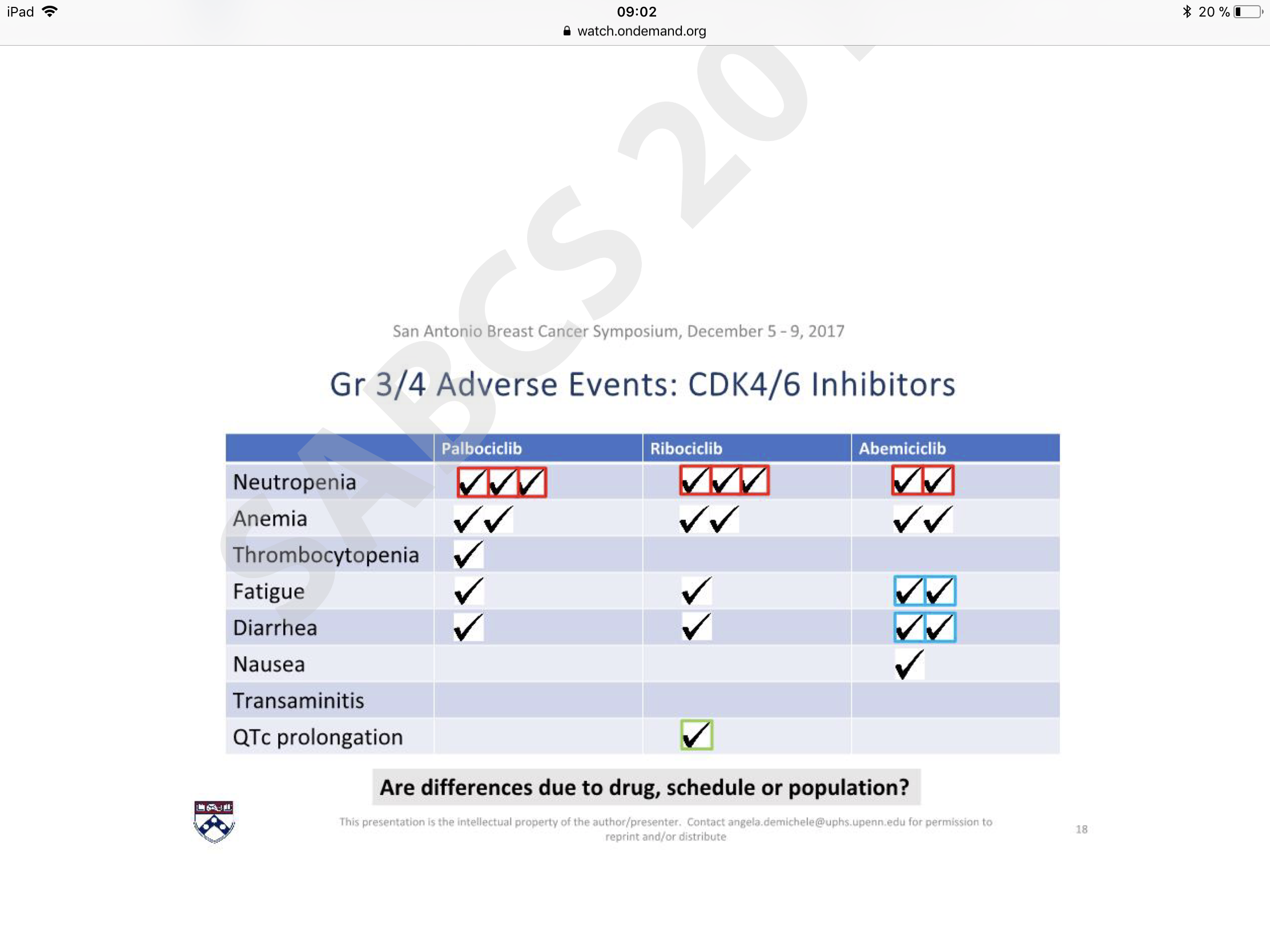 Einsatz der CDK 4/6 Inhibitoren bei Älteren Patientinnen
Efficacy of CDK4/6 inhibitors in patients ≥70
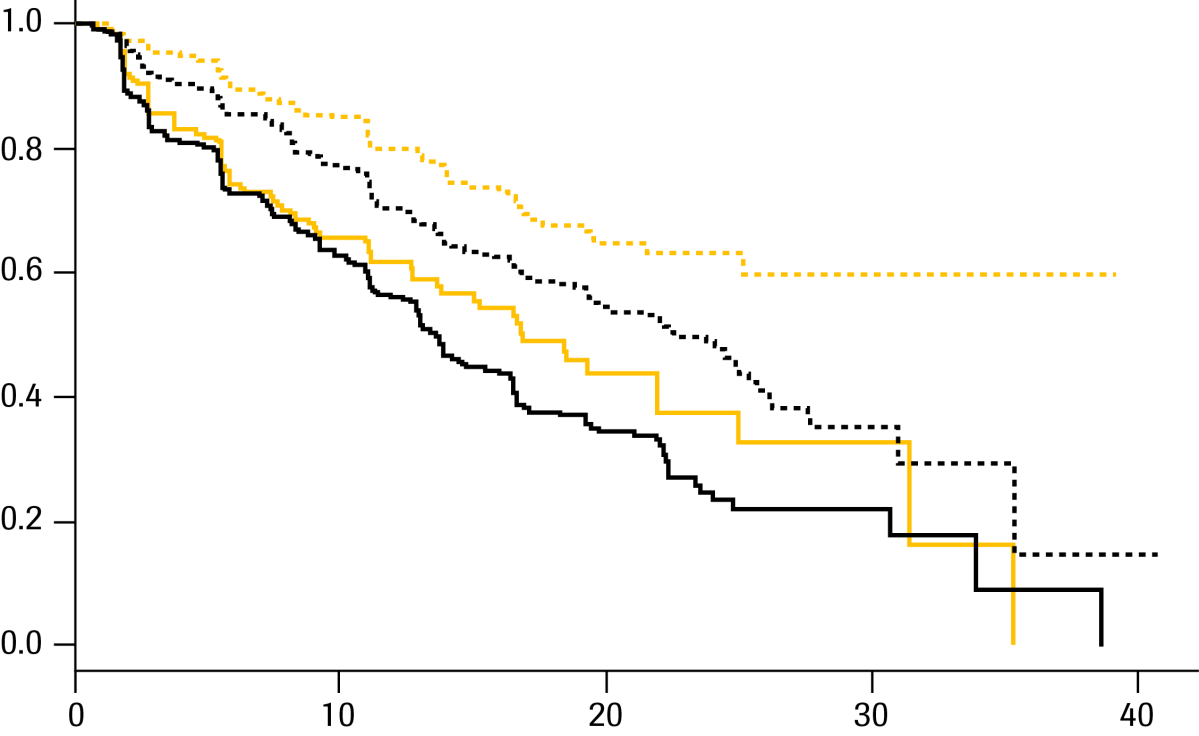 Over 70 CDK + NSAI
Over 70 NSAI
Under 70 CDK + NSAI
Under 70 NSAI
Progression free probability
HR 0.54 95% CI (0.47, 0.62)
Benefit gleich

Toxizitätsprofile mäßig erhöht
(Diarrhoe CTC 1-2 und Infektionen CTC1-4)

Dosisreduzierung ohne Ein-schränkung der Wirksamkeit
Months
No treatment difference across age subgroups.
Similar results with alternate age cut offs (>65, >75, etc.)
Mod. Singh H et al. SABCS 2017, Oral Session – General Session 5, Abstract No.  GS5-06
Factors associated with first line chemotherapy use in patients with hormone receptor positive, HER2 negative metastatic breast cancer – data from the PRAEGNANT breast cancer registry
Huober J et al. Poster Session 3 – Treatment: Advanced Endocrine Therapy 
Abstract No. P3-11-07
Results
Distribution of the 4 therapy options:
Chemotherapy use already decreased before the availability of CDK4/6i. 
After the availability of CDK4/6i, chemotherapy use decreased further, however it is evident, that most of the patients are recruited from the group of patients who previously were treated with antihormone monotherapy.
Distribution of first line treatment of HR+ HER2- patients over time
AH, Antihormone-Therapy.
Mod. Huober J et al. SABCS 2017, Poster Session 3 – Treatment: Advanced Endocrine Therapy, Abstract No. P3-11-07
Endokrine Kombinationstherapie in der 2. Linie 
			nach Relapse der endokrinen Monotherapie
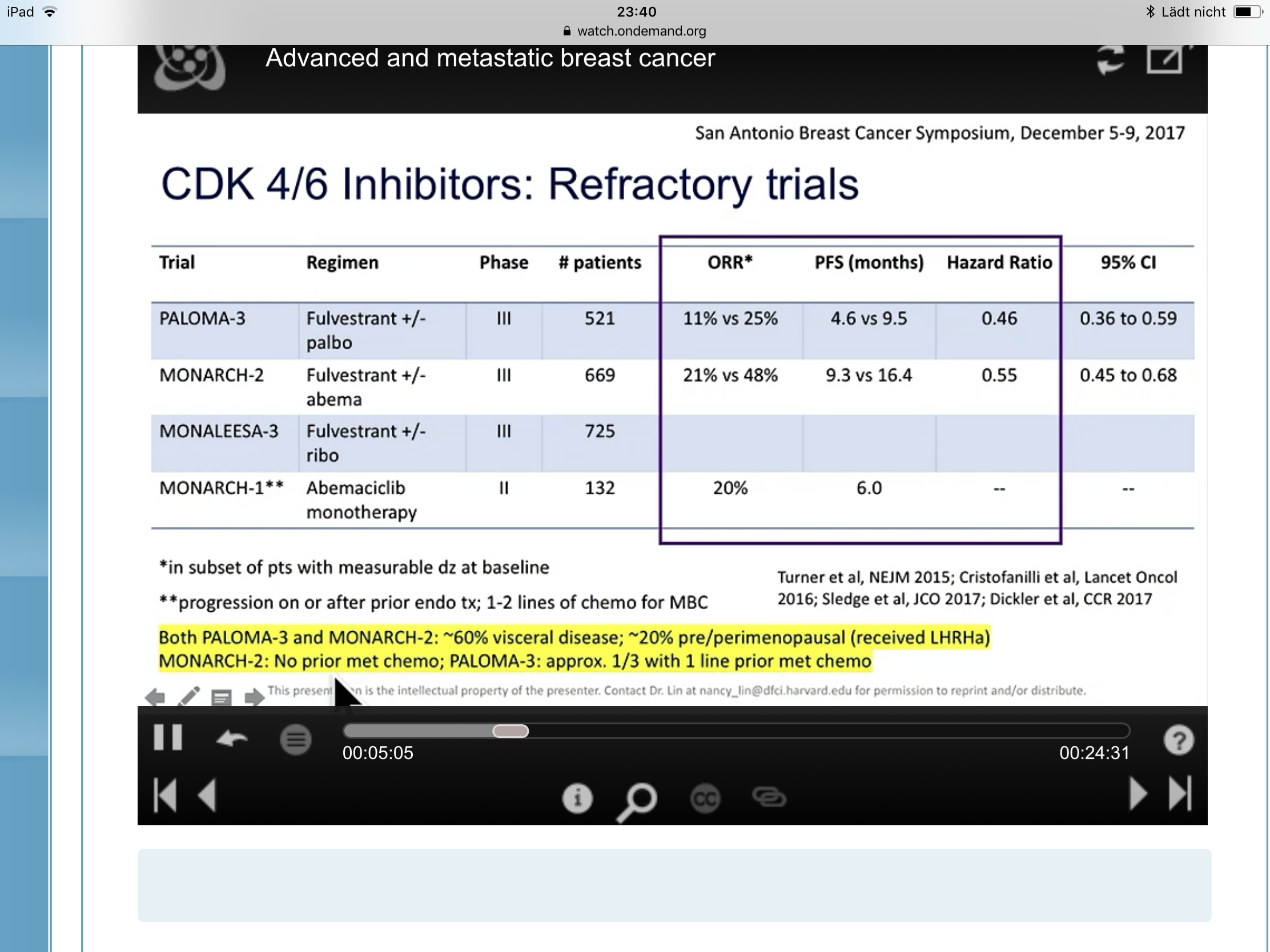 Updates von Falcon First und ConfirmViszerale Metastasierung versus non viszerale Metastasierung
In allen drei Studien besserer Effekt für Fulvestrant bei der non-VM vs VM

Welche biologische Erklärung gibt es dafür?

Ist das ein Effekt der Substanzgruppe ( weitere SERDs)?

Sind diese Daten hilfreich für die Entscheidung zur Mono bzw Kombinationstherapie?
„Vergleich“ der SWOG Studie ( endokrin naiiven Pat)  zu Falcon: Mono (AI oder Fulvestrant oder Kombinationstherapie ?
Offene Fragen zur endokrinen Therapie des metastasierten Mammakarzinoms:Gibt es eine optimale endokrine Sequenz?Sollte in der Erstlinienbehandlung immer ein CDK4/6i gegeben werden?
Monotherapie:
 weiterhin eine valide Option
- Hohe PFS Daten im follow up bei endokrin naiven Pat 
-Falcon und First zeigen eine Überlegenheit von Fulvestrant zum AI
(Subgruppenanalyse beachten)
(kein head to head Vergleich SERD zu AI+CDK4/6)
CDK4/6 + endokrine Therapie:
Effektiv in erster und zweiter Linie 
Overall Daten noch ausstehend 
Prä-und postmenopausale Patientinnen
NW-profil gut zu betreuen, Lebensqualitätsverbesserung 
Exemestan) und Everolimus: 
Effektiv nach progress unter endokriner Therapie
( in Zukunft Fulvestrant? Manta trial (Vistusertib)
Es fehlen Biomarker zur Festlegung: Berücksichtigung vom DFS, AZ/EZ, Metastasierungsmuster, Lebensqualität,Präferenz der Pat nach Aufklärung
Targets des HR+, Her2 – metastasierten Mammakarzinoms
EXEMESTAN
Receptor 
tyrosine kinase
PIP3
Estrogen
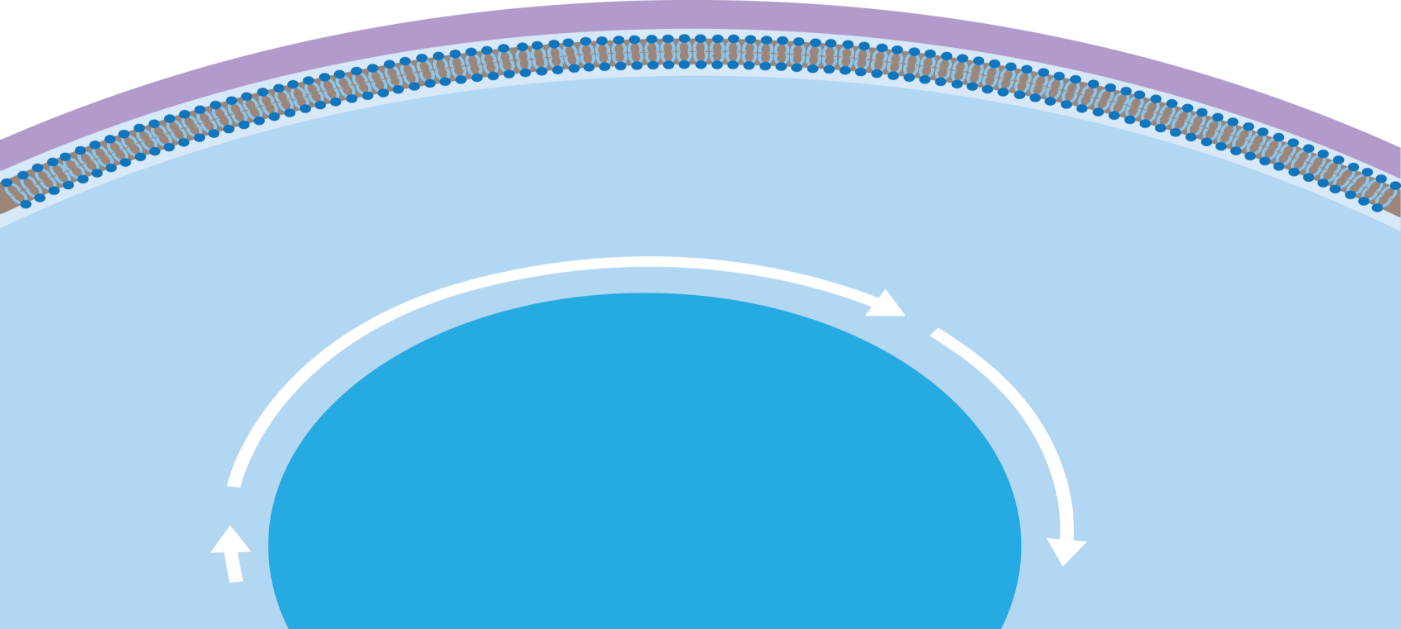 PIP2
FULVESTRANT & TAMOXIFEN
Micro-enviremnt
LETROZOL & ANASTROZOL
PTEN
Estrogenreceptor
AKT
PI3K
mTOR
S6K
Restriction point
ALPELISIB, BUPARLISIB, PICTILISIB, & TASELISIB
EVEROLIMUS
Tumor growth and proliferation
Angiogenesis
Inhibition of apoptosis
Cell cycle
CDK4/6
Cyclin D
G1
E2F
Gene transcription eg, Cyclin D and E2F
PALBOCICLIB, RIBOCICLIB
RB
Cell cycle
progression
ABEMACICLIB
G1/S
Auswahl an neuen Kombinationsmöglichkeiten bzw neuen SubstanzenHR+ Her2-
Breaking News aus San Antonio 2017 Neue Substanzen und Neues in der Therapie des metastasierten Mammakarzinoms
Her2 positiv
Neue Kombinationen in Studien: Was können wir verbessern??
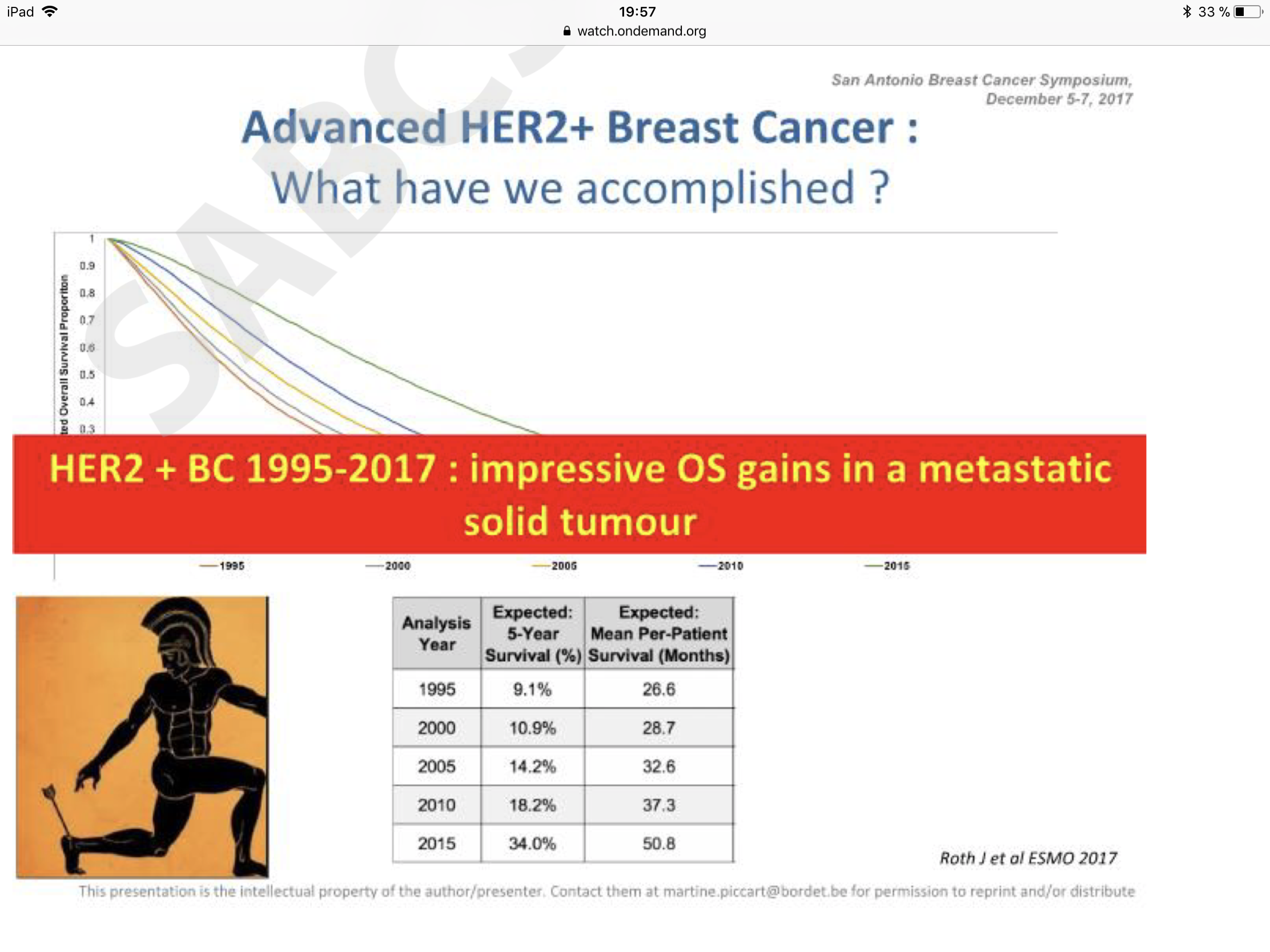 M.Piccart SABCS 2017
Aktueller Standard nach mehr als 10 Jahren
M.Piccart SABCS 2017
Aktueller Standard nach mehr als 10 Jahrenund immer neue offene  Fragen...
M.Piccart SABCS 2017
Verbesserung durch neue Substanzen/neue Kombinationen??
Anti-Her2+ CDK4/6 Inhibitor
+Immuncheckpointinhibitoren
M.Piccart SABCS 2017
Targeting Micro-environment
Bi-spezifische AK s
PI3K+
mTor i
CDK4/6 i
PATINA StudieEndokrine Resistenz der triple positiven BC.....
Induktionstherapie
PANACEA Studie Kombination Immuncheckpoint-I + Her2 gerichtete Therapie
IBCSG 45-13/BIG 4-13/KEYNOTE-014
Phase Ib
Pembrolizumab
2 mg/kg and 10 mg/kg IV +
Trastuzumab Q3W

Phase II
Pembrolizumab 200mg IV +
Trastuzumab Q3W
Patients
Centrally confirmed HER2+
ECOG 0–1 
Tumor biopsy sample <1yr
Measurable disease RECIST 1.1
No limit of prior systemic treatment
Documented PD on Trastuzumab or TDM-1
Protocol specified follow-up.
Treatment until progression, toxicity, patient withdrawal, investigator decision, or maximum 2 years
PD-L1+
Phase II
Pembrolizumab 200 mg IV +
Trastuzumab Q3W
PD-L1-
Mod. Loi S et al. SABCS 2017, Oral Session – General Session 2, Abstract No. GS2-06
PANACEA – Results
PFS and OS by PD-L1 Status
Median, months (90% Cl)
PD-L1 pos: 2.7 (2.6 to 4.0)
PD-L1 neg: 2.5 (1.4 to 2.7)
12-month PFS (90% Cl)
PD-L1 pos: 13% (6% to 22%)
PD-L1 neg: 0
Median, months (90% Cl)
PD-L1 pos: 16.1 (13.1 to ∞)
PD-L1 neg: 7.0 (4.9 to 9.8)
12-month OS (90% Cl)
PD-L1 pos: 65% (52% to 76%)
PD-L1 neg: 12% (1% to 36%)
PFS
OS
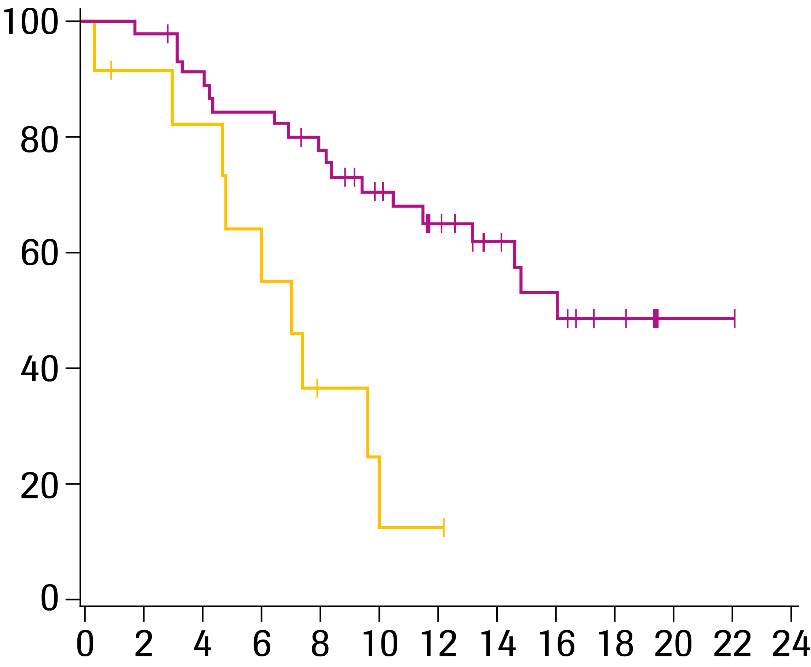 Percent alive
Percent alive & progression-free
PD-L1 Positive
PD-L1 Positive
PD-L1 Negative
PD-L1 Negative
P=0.07
P=0.0006
Months after first dose
Months after first dose
Number at risk
PD-L1 pos.
PD-L1 neg.
46
12
41
9
34
3
21
1
12
0
4
0
3
0
18
2
8
0
5
0
4
0
3
0
2
0
46
12
Mod. Loi S et al. SABCS 2017, Oral Session – General Session 2, Abstract No. GS2-06
PANACEA Ergebnisse
sTILs ≥5% as Potential Predictive Marker: PD-L1 Positive Cohort
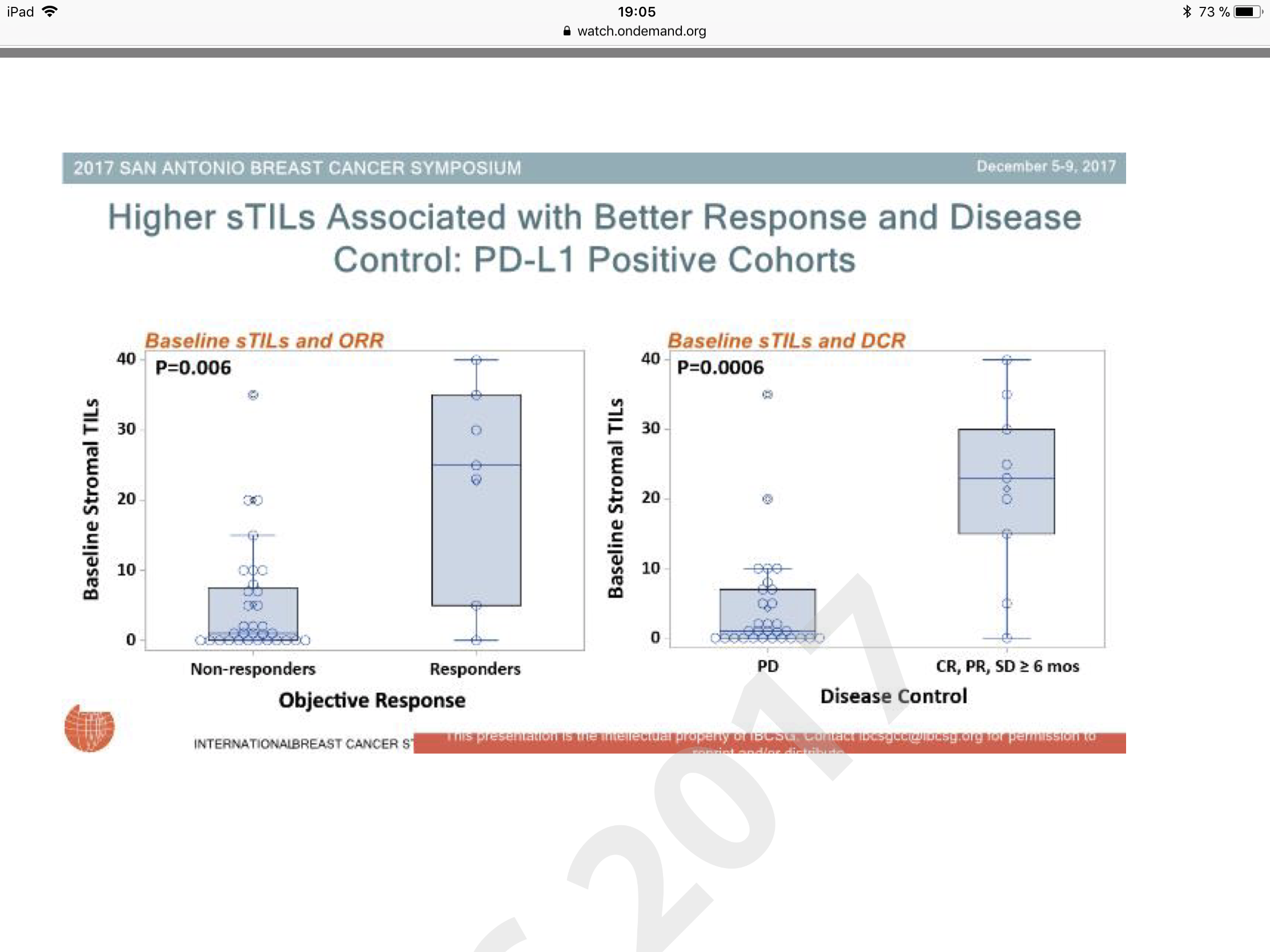 Nicht alle Patientinnen nach aktuellem Standard vorbehandelt (viele kein T-DM1)
Geringe Ansprechrate
PD-L1 als Prädiktor nicht ausreichen
Mod. Loi S et al. SABCS 2017, Oral Session – General Session 2, Abstract No. GS2-06
Breaking News aus San Antonio 2017 Neue Substanzen und Neues in der Therapie des metastasierten Mammakarzinoms
HR- Her 2 negativ

Parpinhibitoren ( Vortrag Fr. Prof. Schmutzler, Familiäre Brustkrebserkrankung)

Neue Kombinationen in Studien


-   Ausblick in die Zukunft
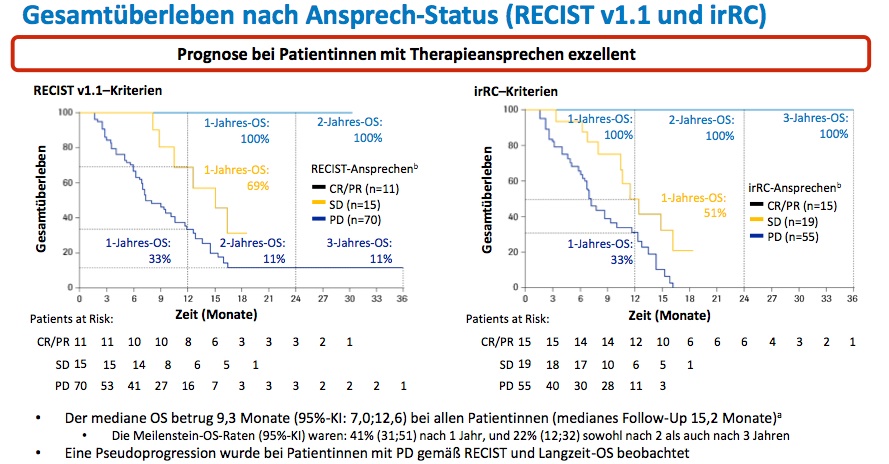 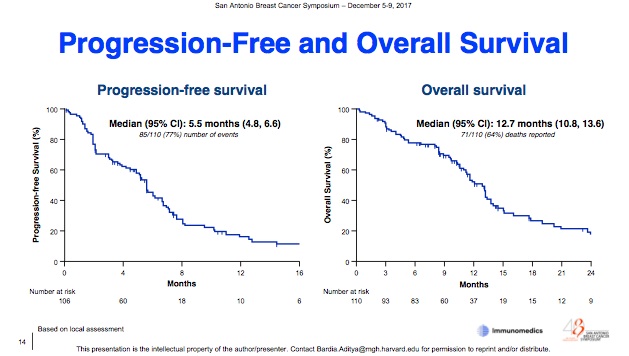 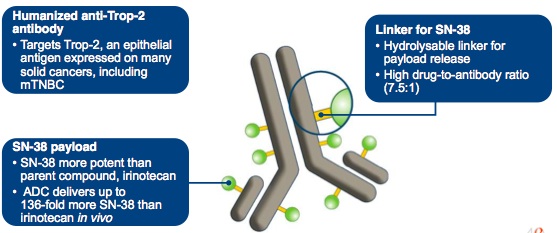 Mehr als 2 Vortherapien, Ansprechrate 30%
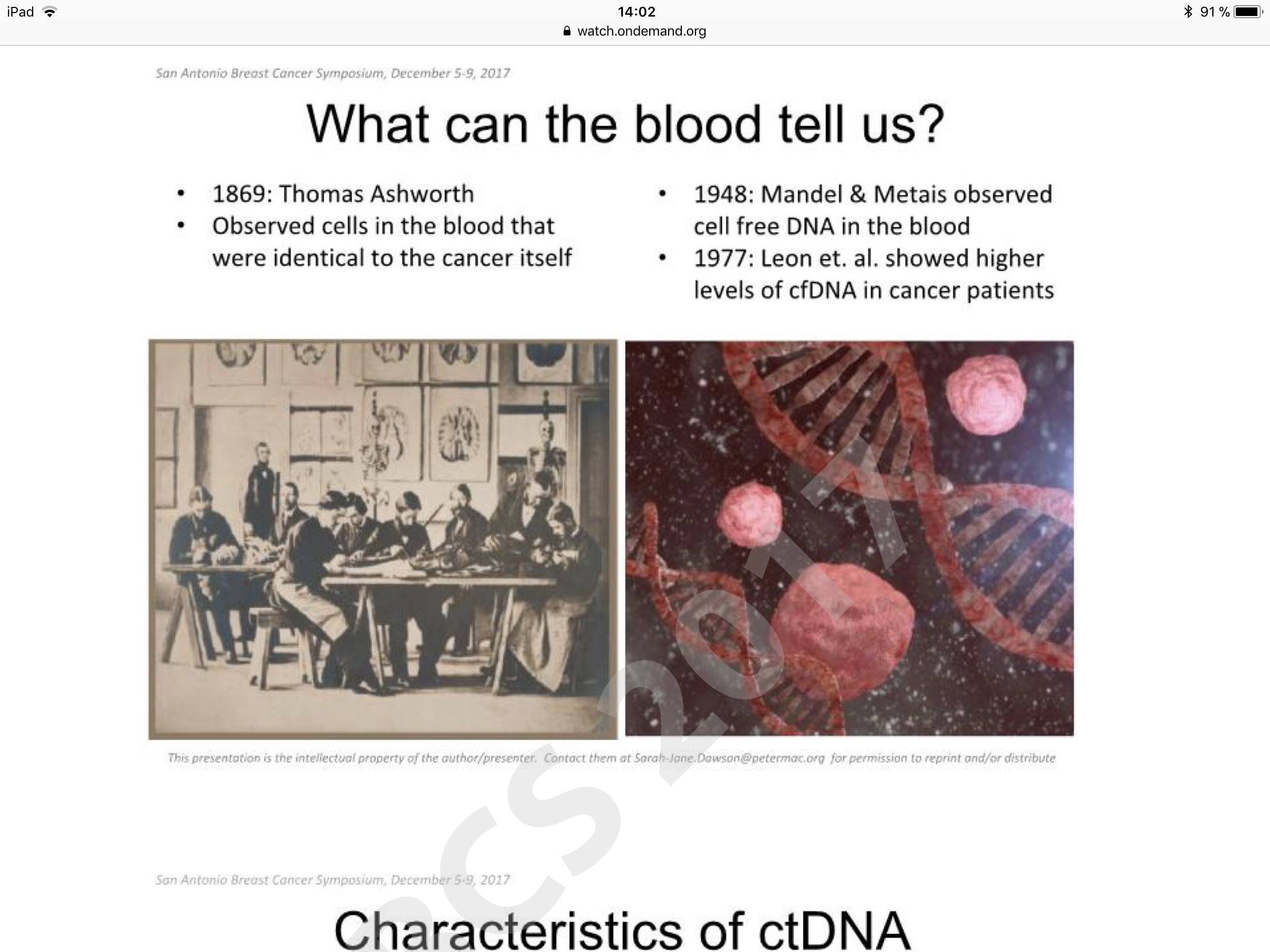 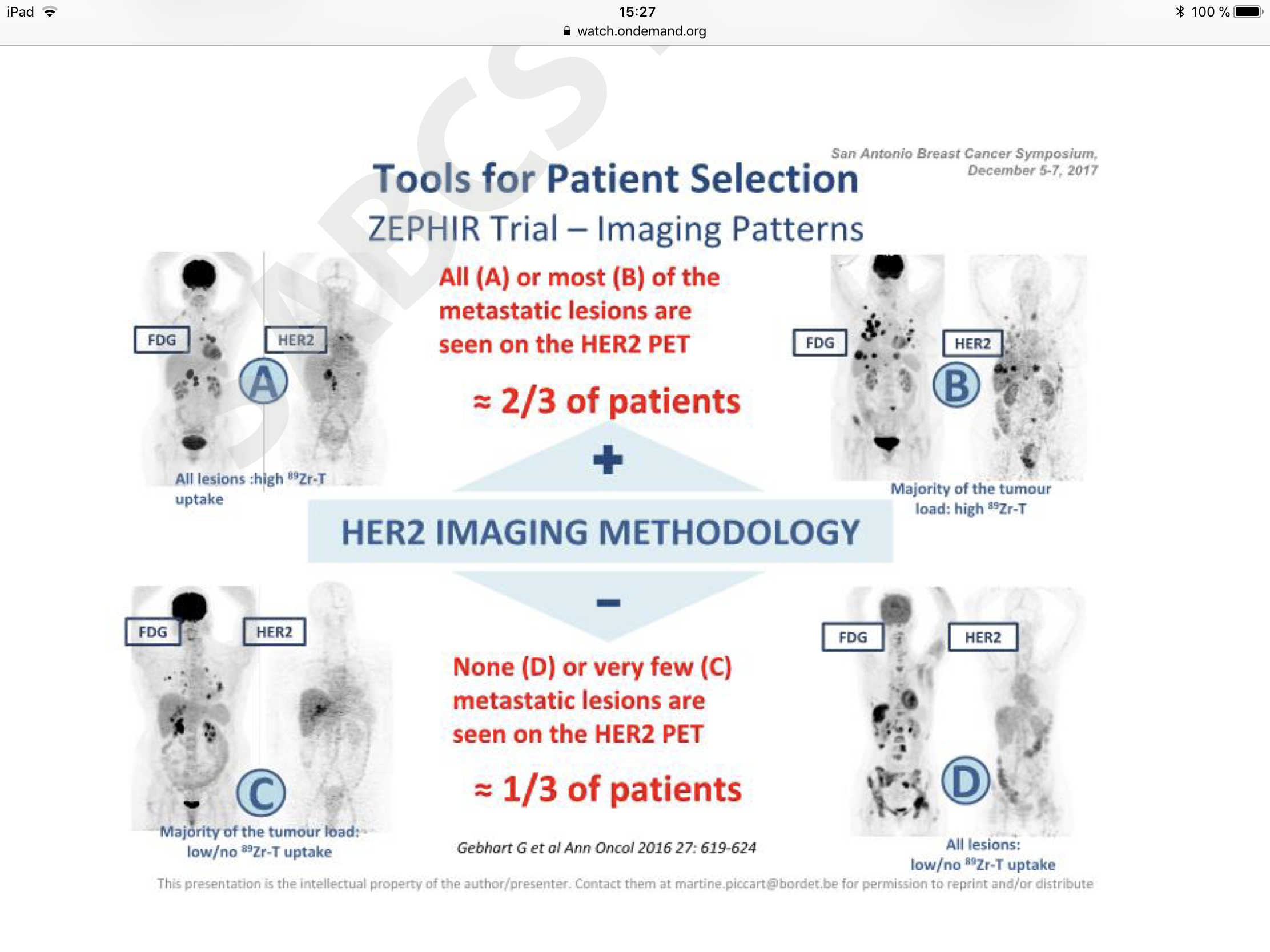